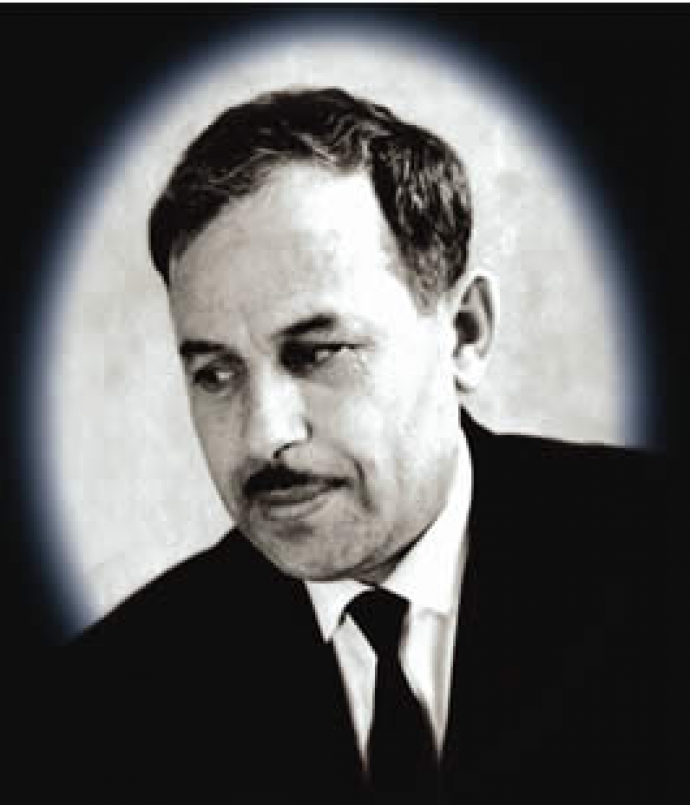 Хизгил 
Авшалумов
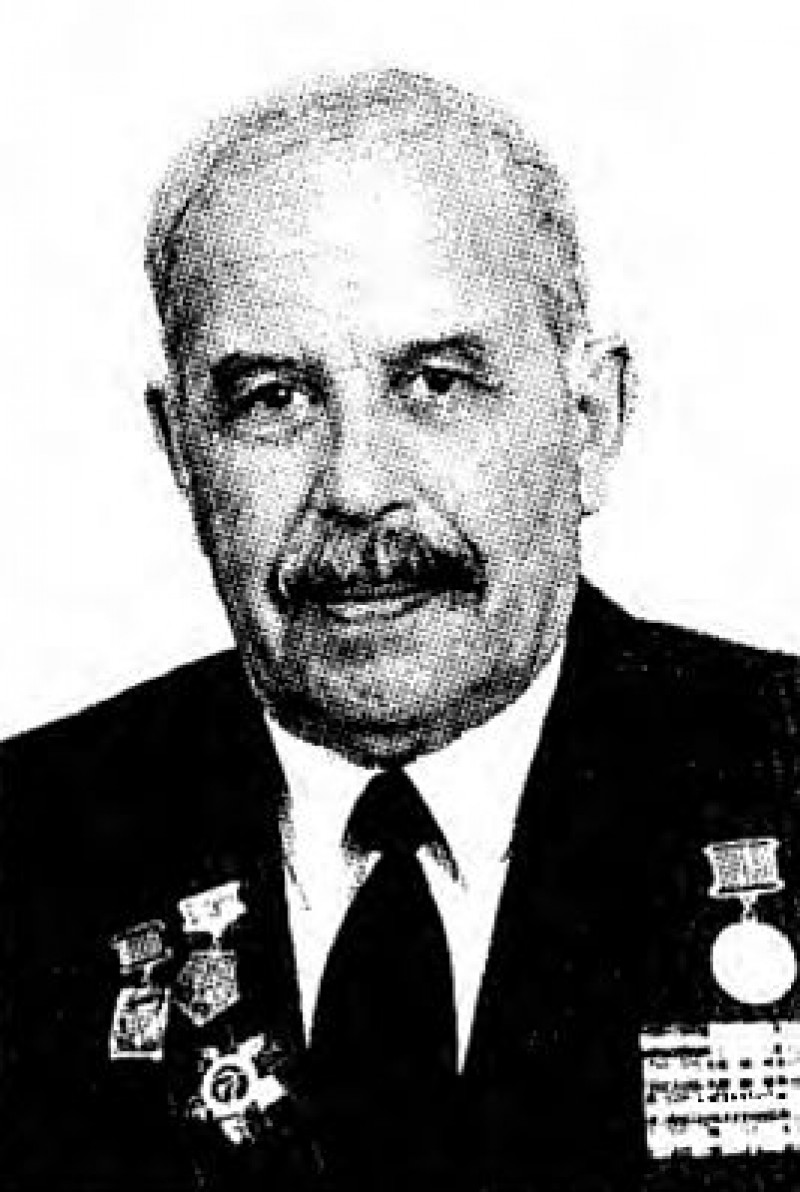 Шапакъатал
орден Отечественной войны 1-й степени
орден Дружбы народов.
орден «Знак почёта» и медалями.
Лауреат республиканской премии им. С. Стальского.
Заслуженный работник культуры Дагестанской АССР (1968)
Заслуженный работник культуры РСФСР (1976)
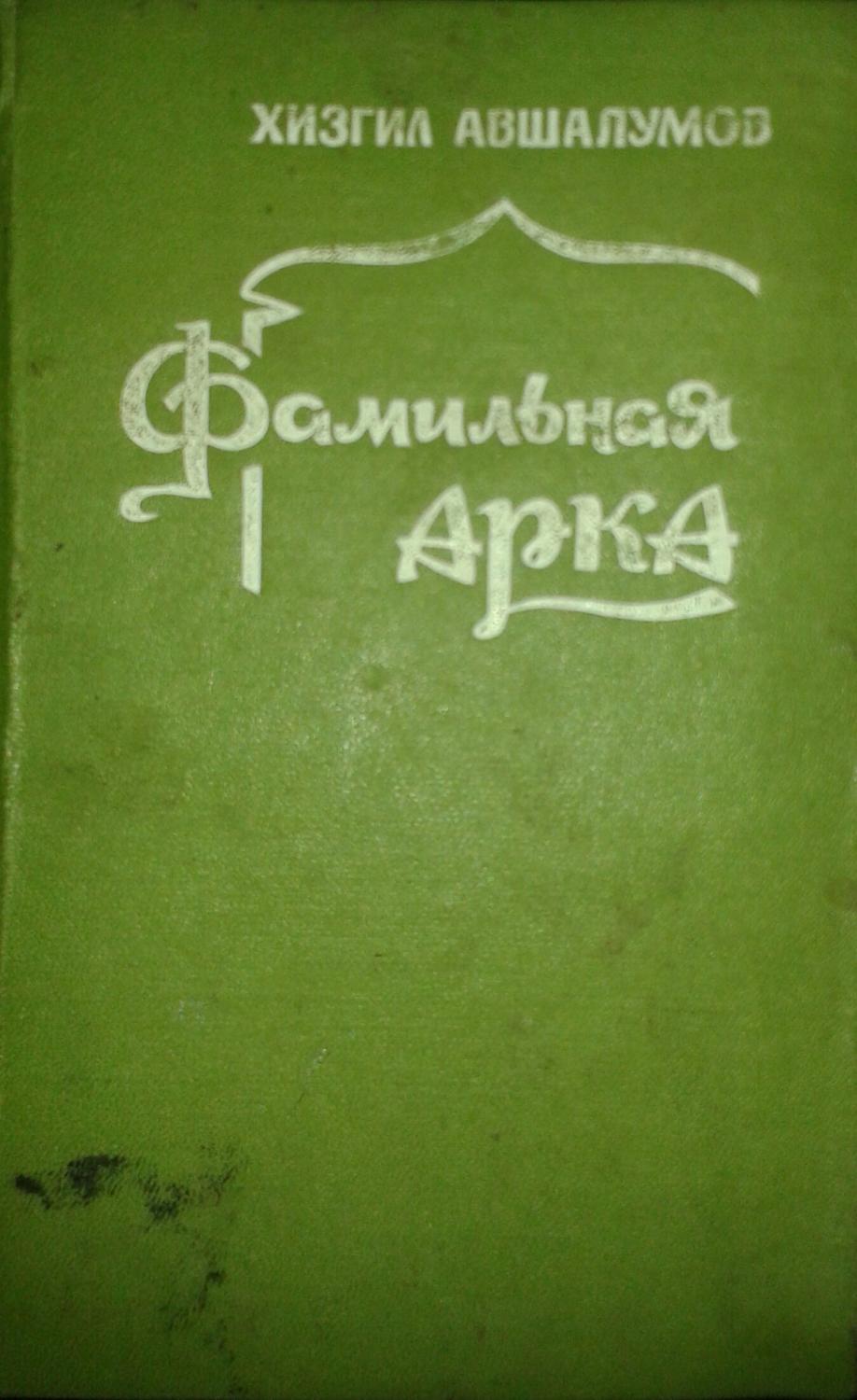 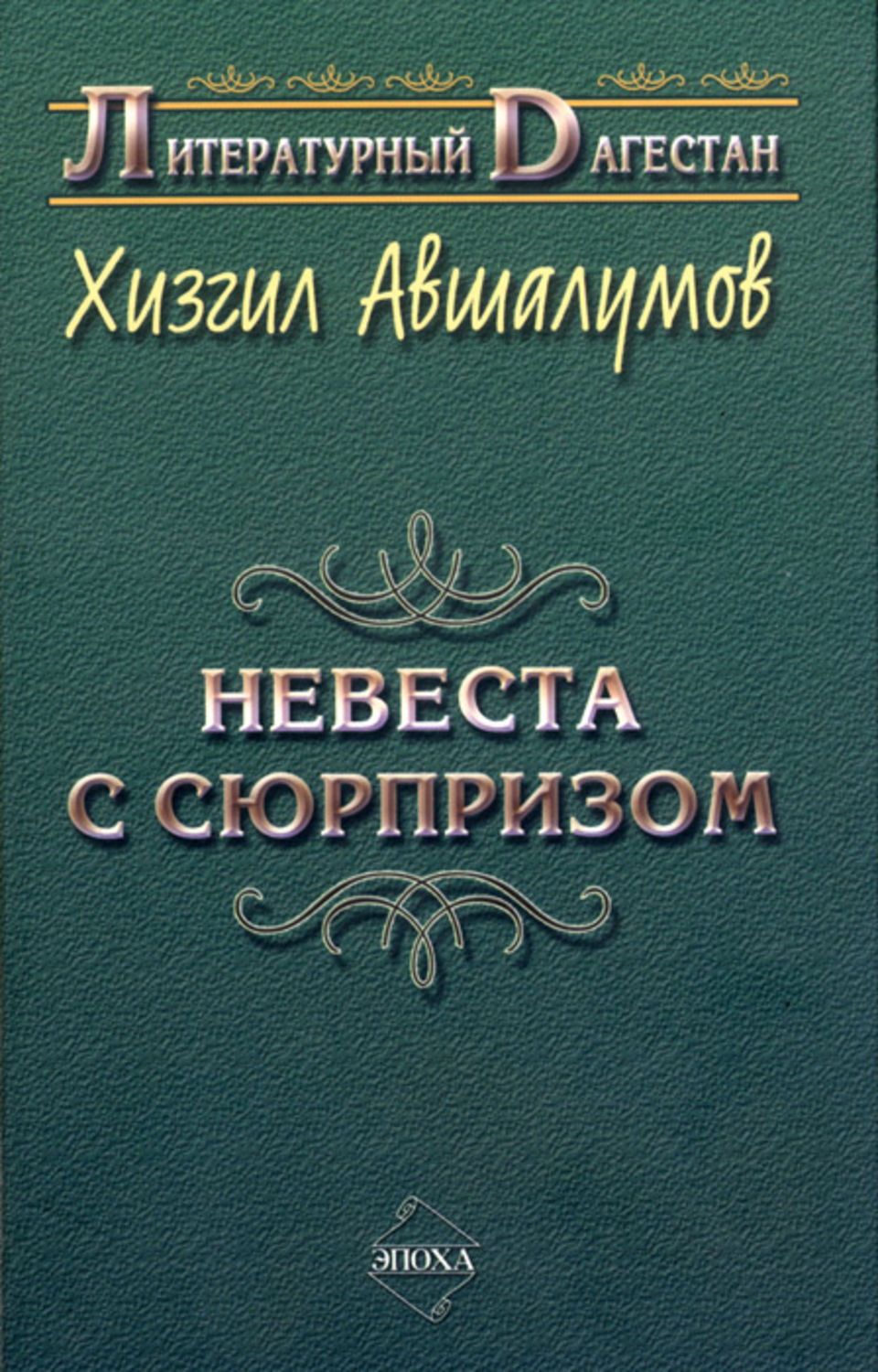 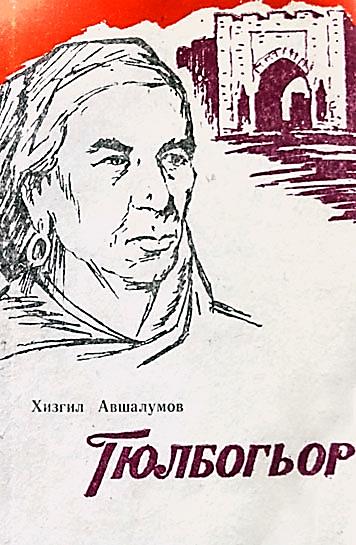 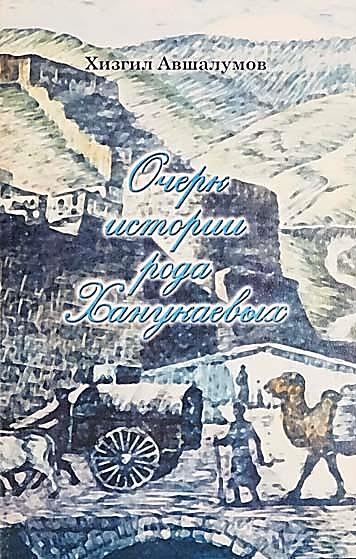 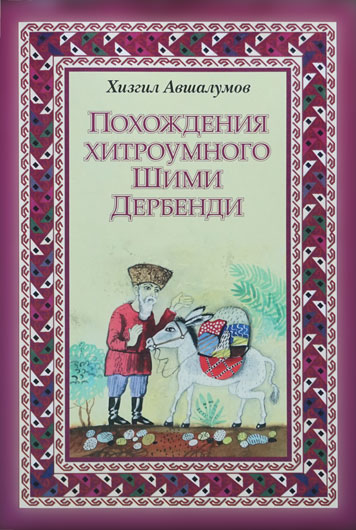 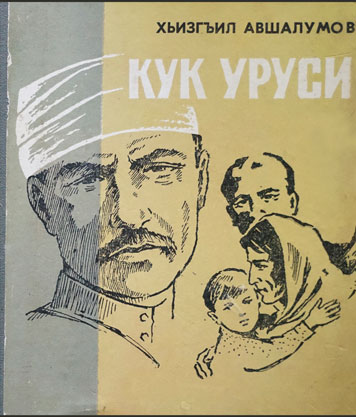 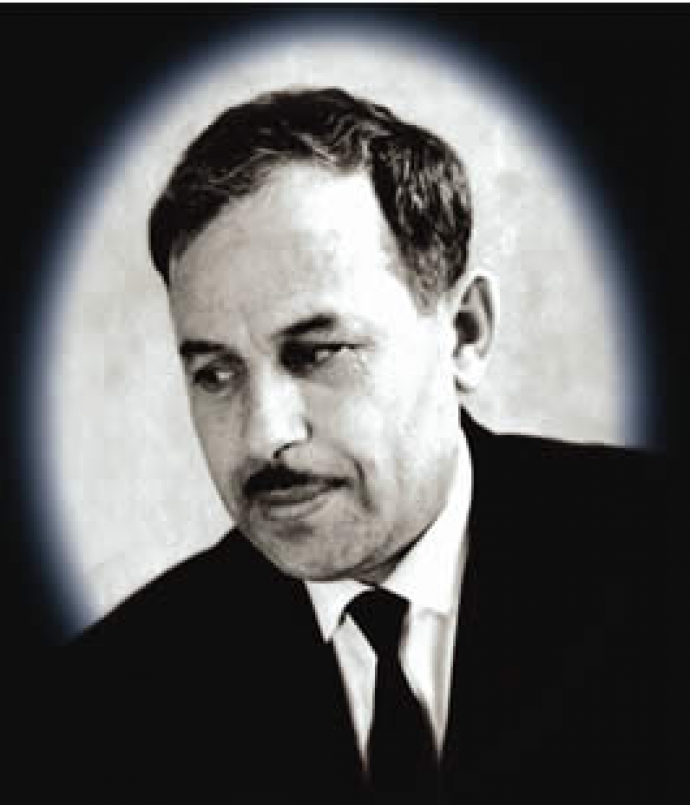 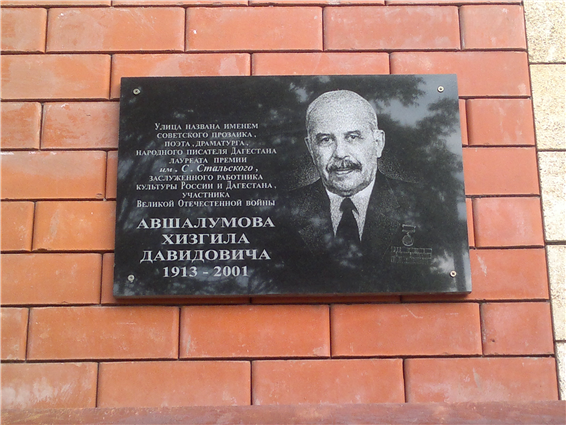 Хизгил Авшалумов 
ясал  Людмила 
ва Наидагун.
9 май. 1997сон.
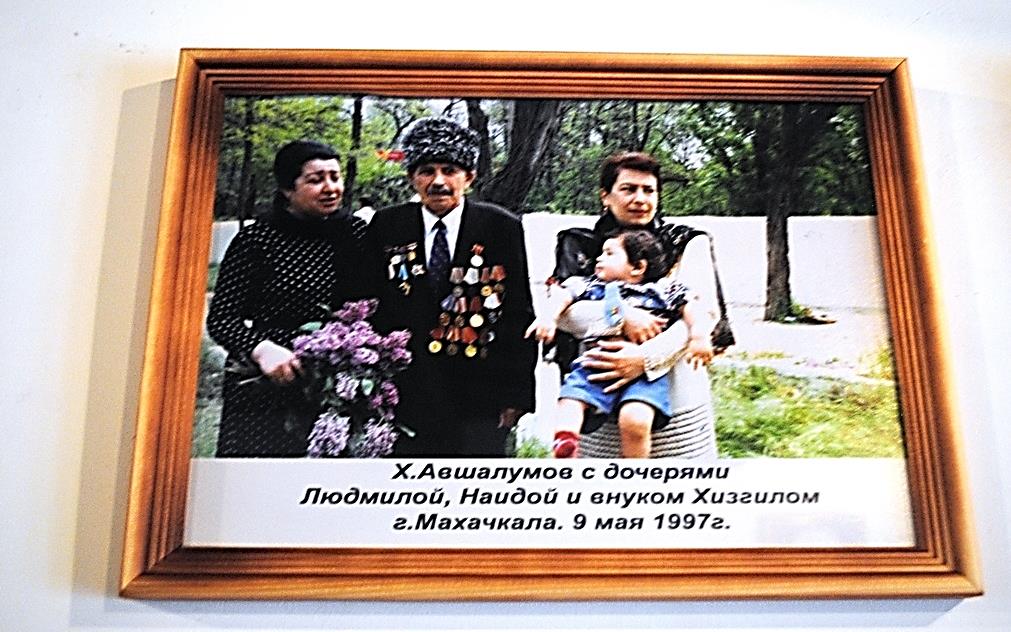 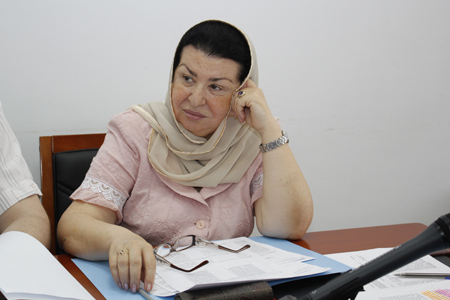 Людмила 
Авшалумова
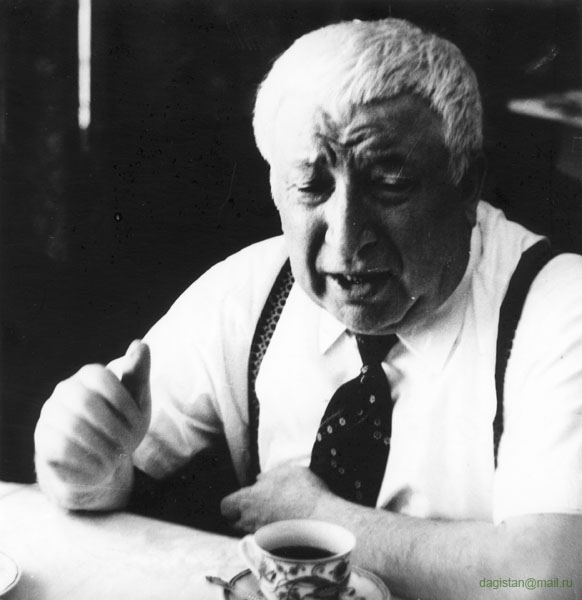 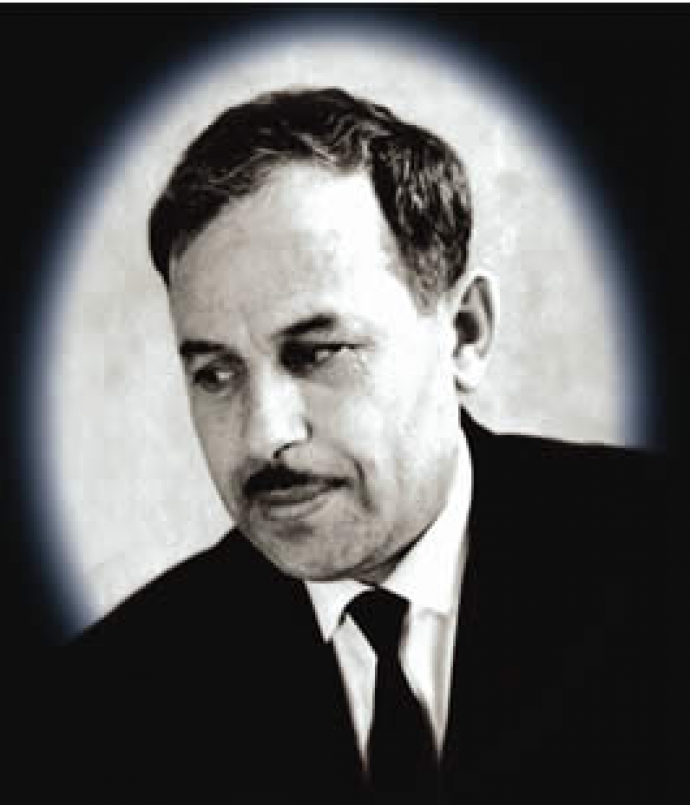 Рим
Дербент
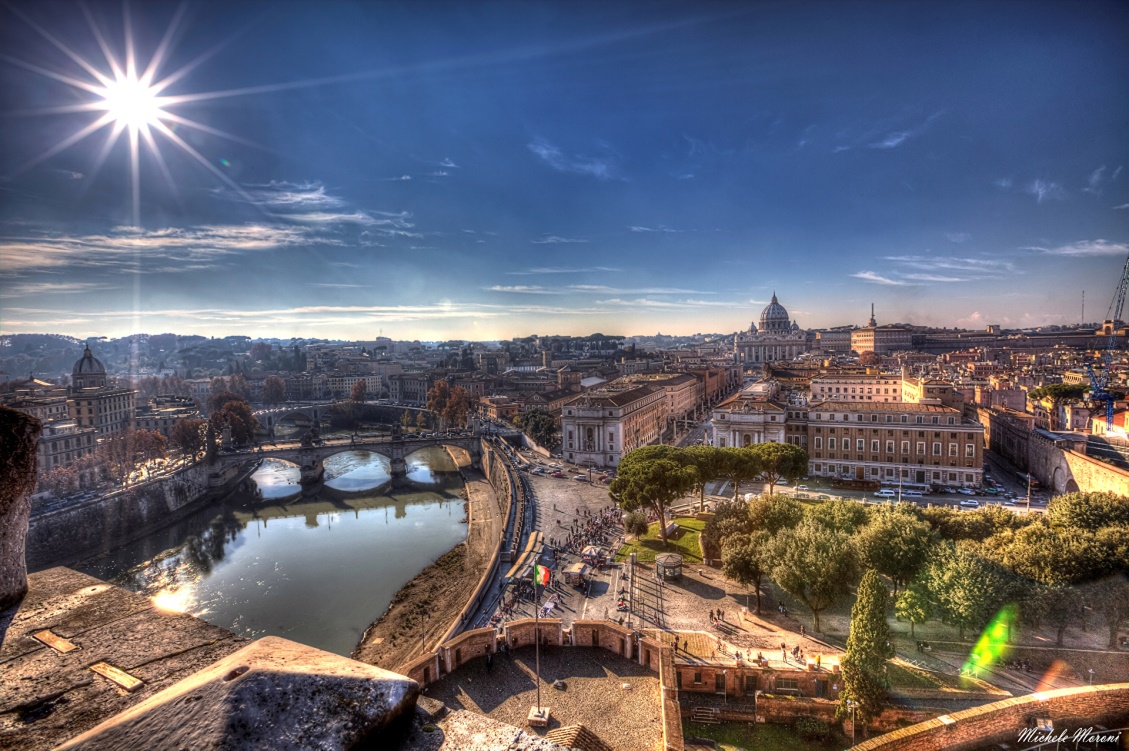 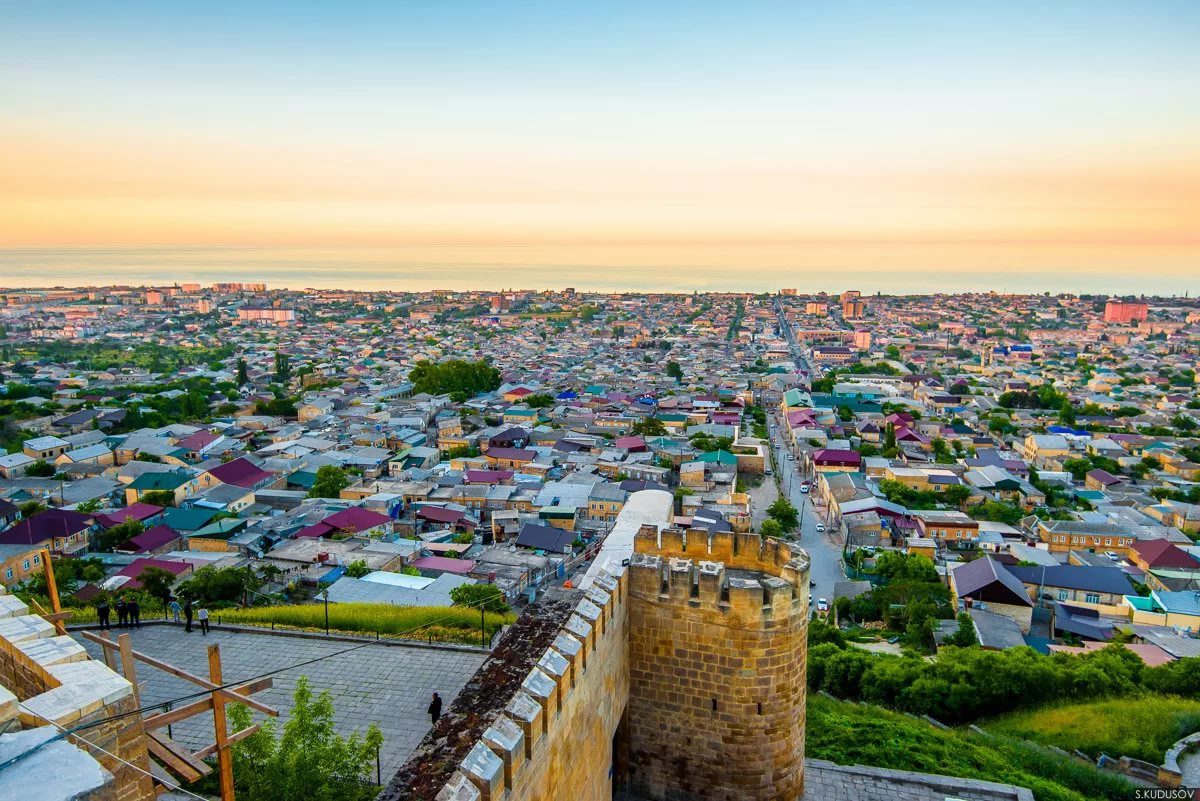 Гъуниб
Монако
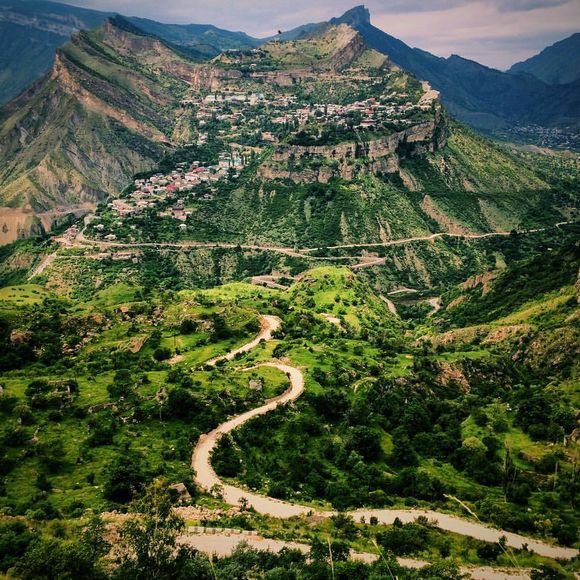 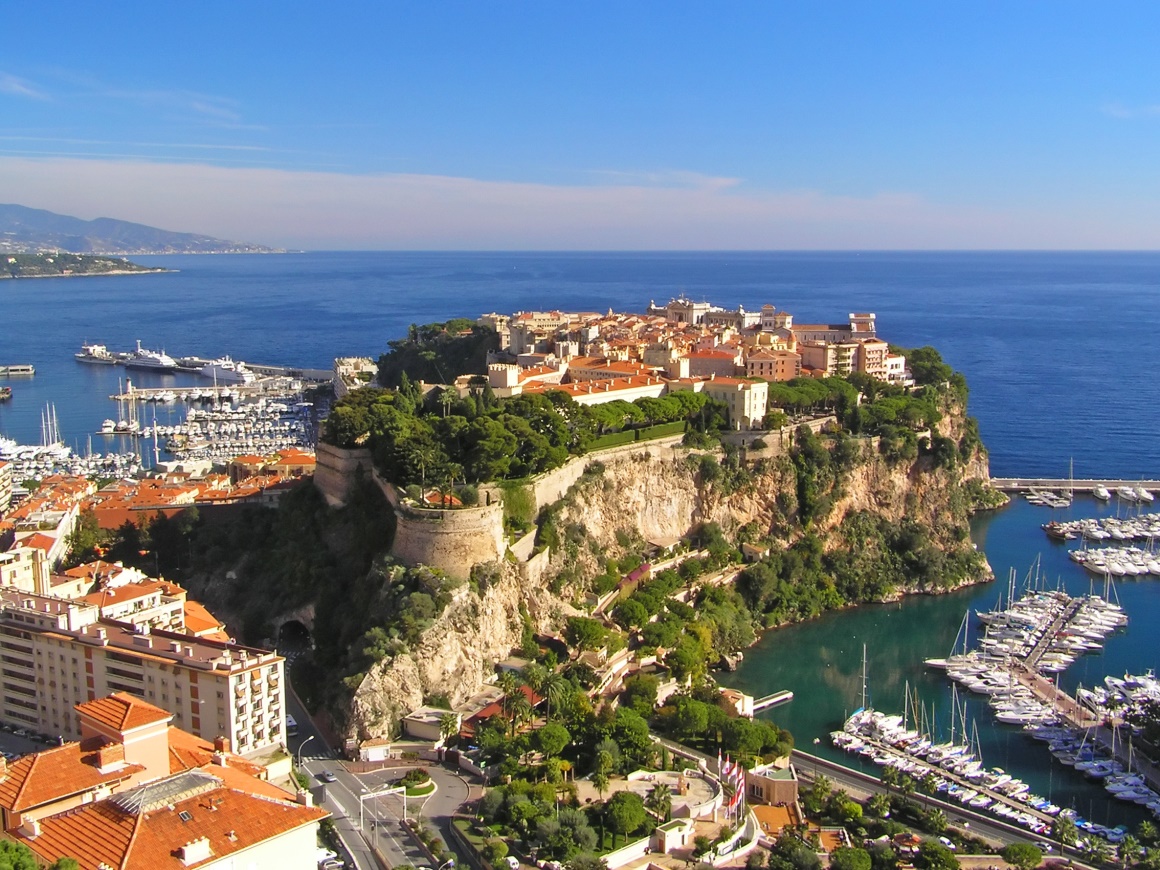 Нарын -хъала
Акрополь
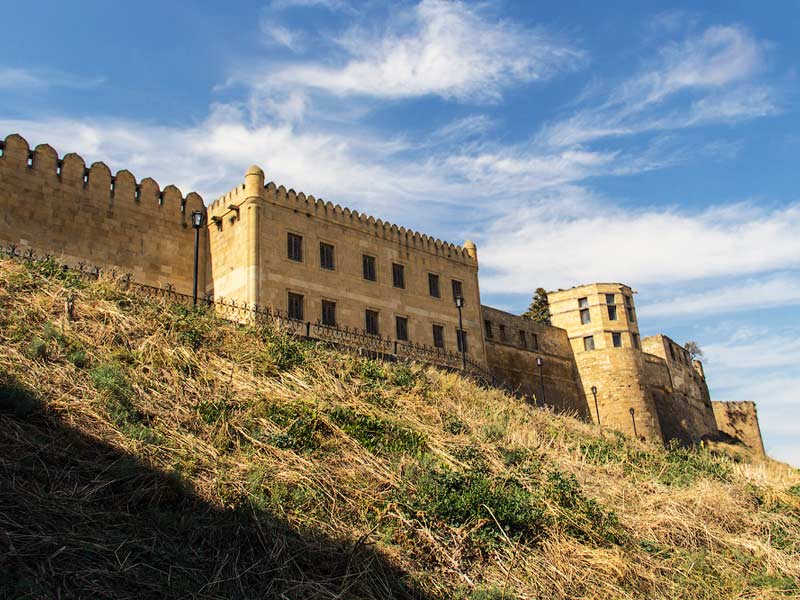 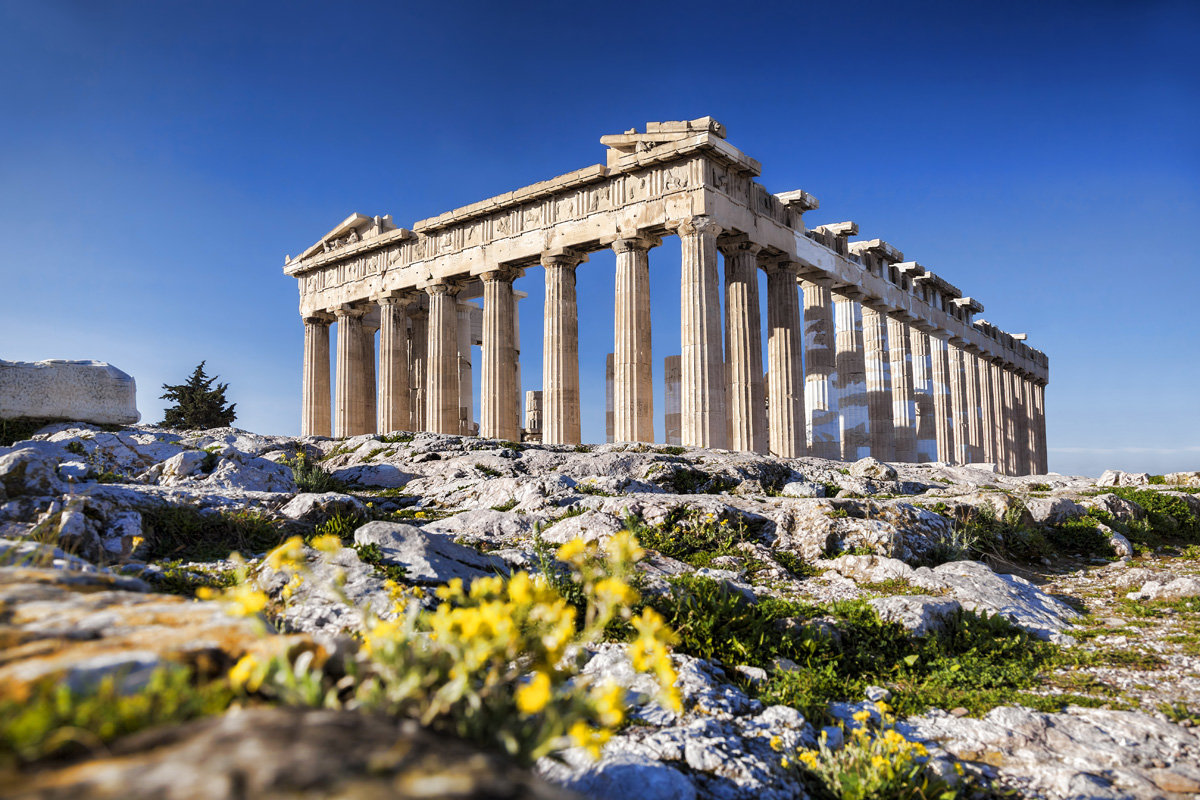 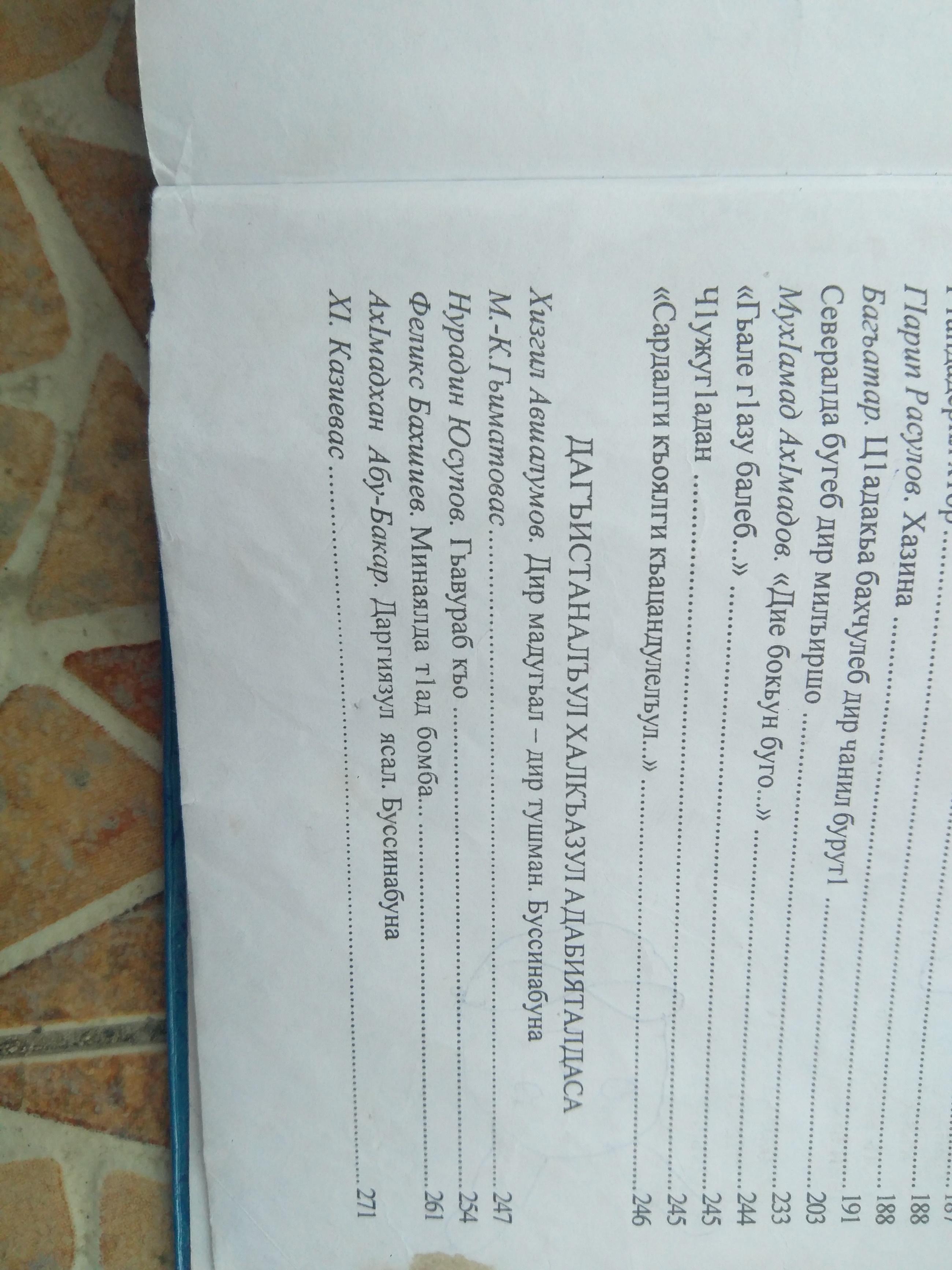 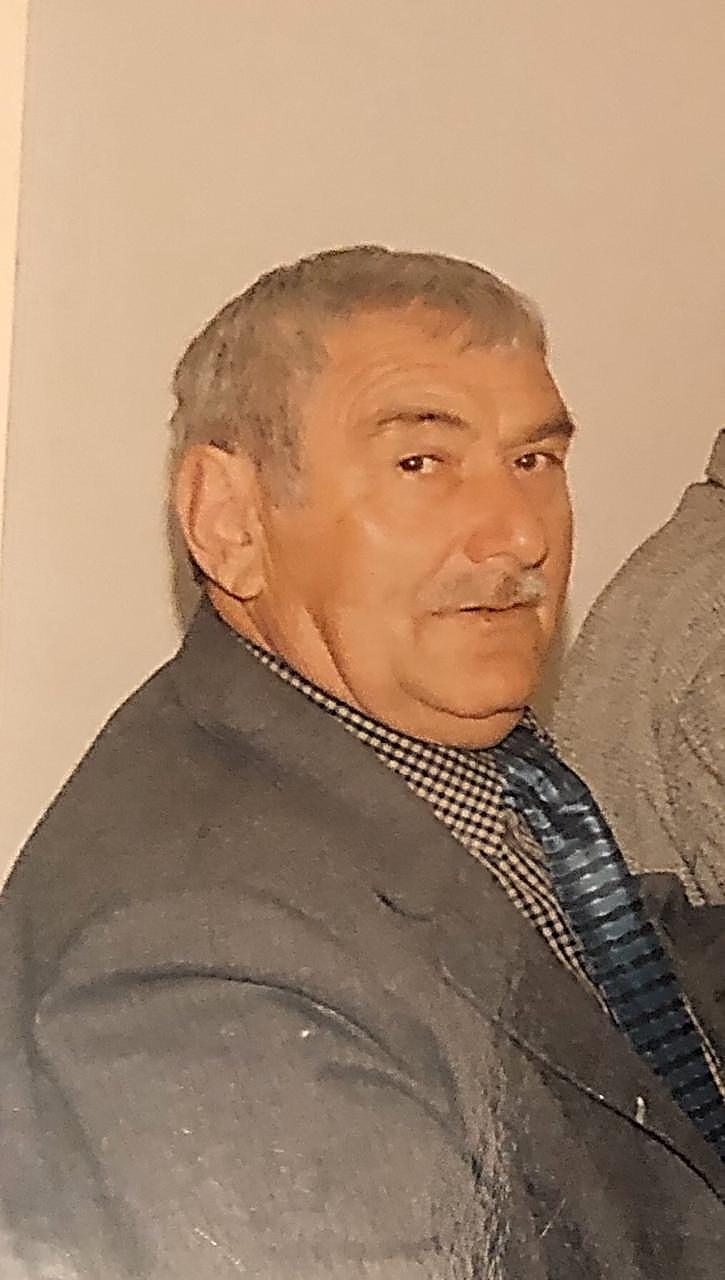 Тема: 
« Дир мадугьал – 
дир тушман»
Словарияб            х1алт1и
Узун –Бурни -                Халатал маг1арзукъалал
Сары-                                Рас баг1арав
Пилийтон –фельетон хъачIал гIунгутIаби къватIир чIвазарун кепалда какун хъвараб газеталъул яги журналалъул макъала
 Яриман-                  х1алихьатав , ягъзинав чи
Шагьи -пара --   Г1исинаб г1арац 
  Ч1ук1на-                     Х1алт1изе бокьуларев чи      Пурокурор                      - Прокурор
Кицаби ракIаре
Мадугьал лъикIасул ражи-хоно росасе арабила, мадугьал квешасул лъикIай яс рокъой хутIарайила.
Дулъ гьеч1еб гьунаралдалъун мун веццулев чи --дур тушман.
БитIаралъе гуро гьа къваригIунеб, гьересиялъейин.
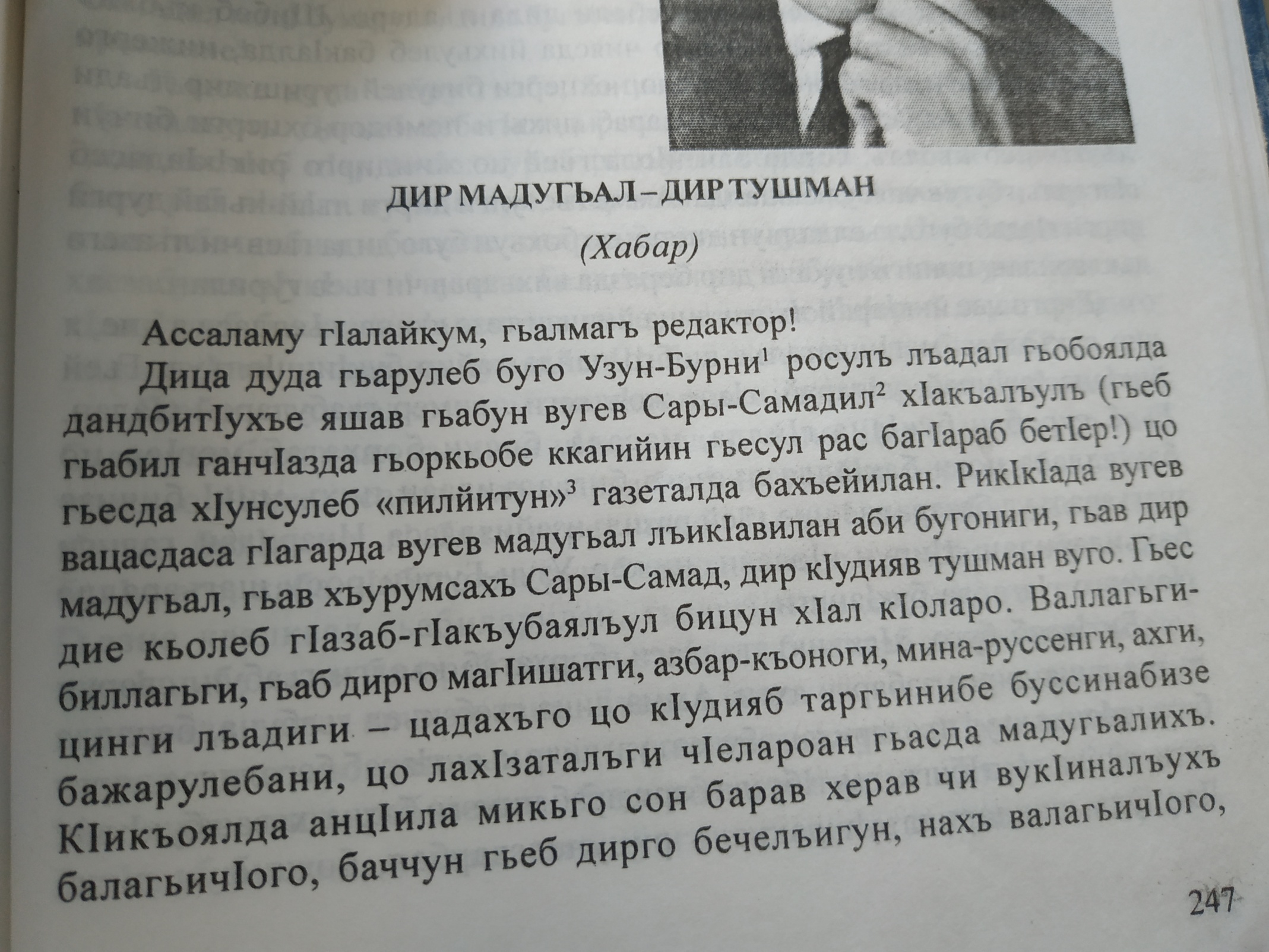 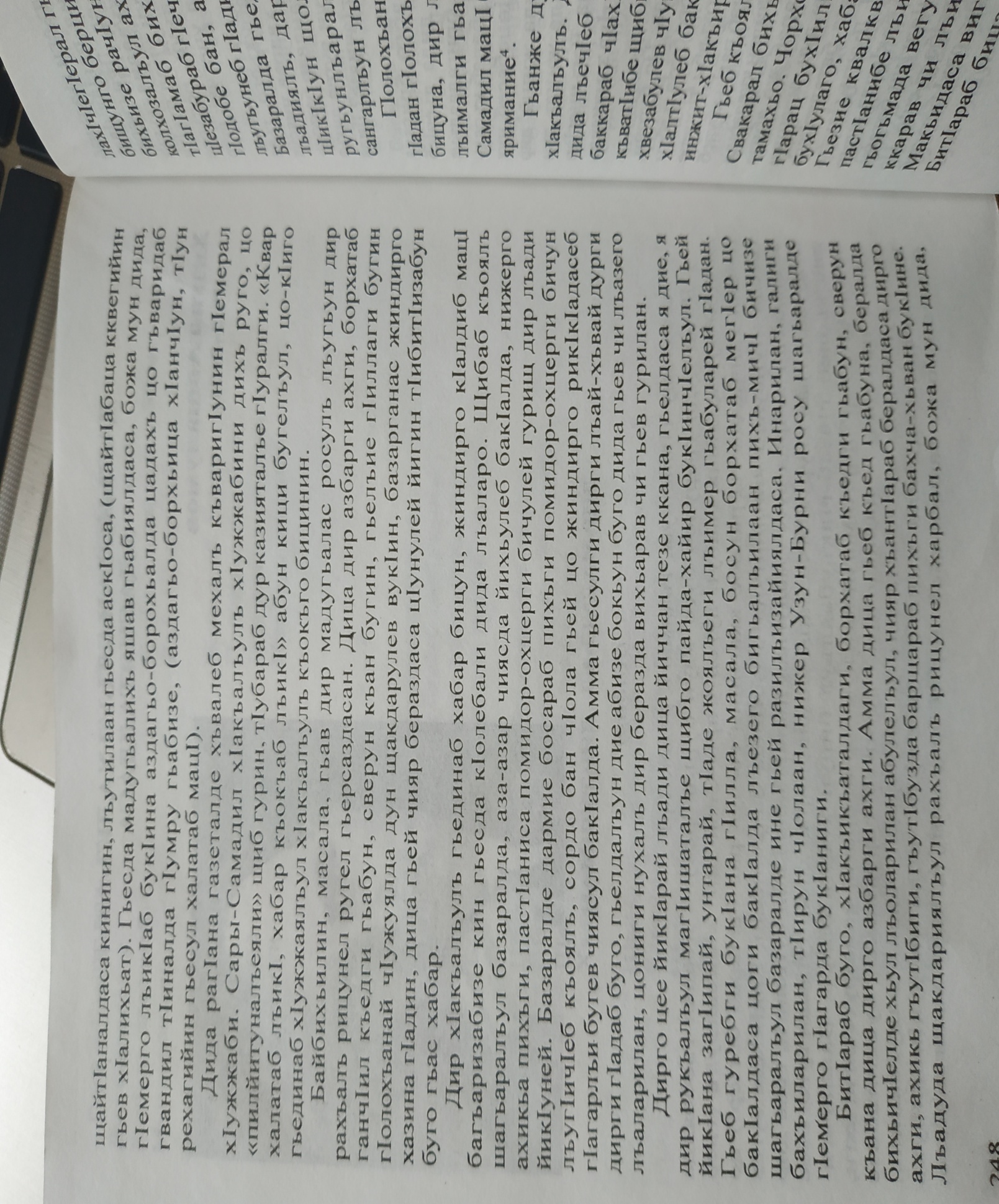 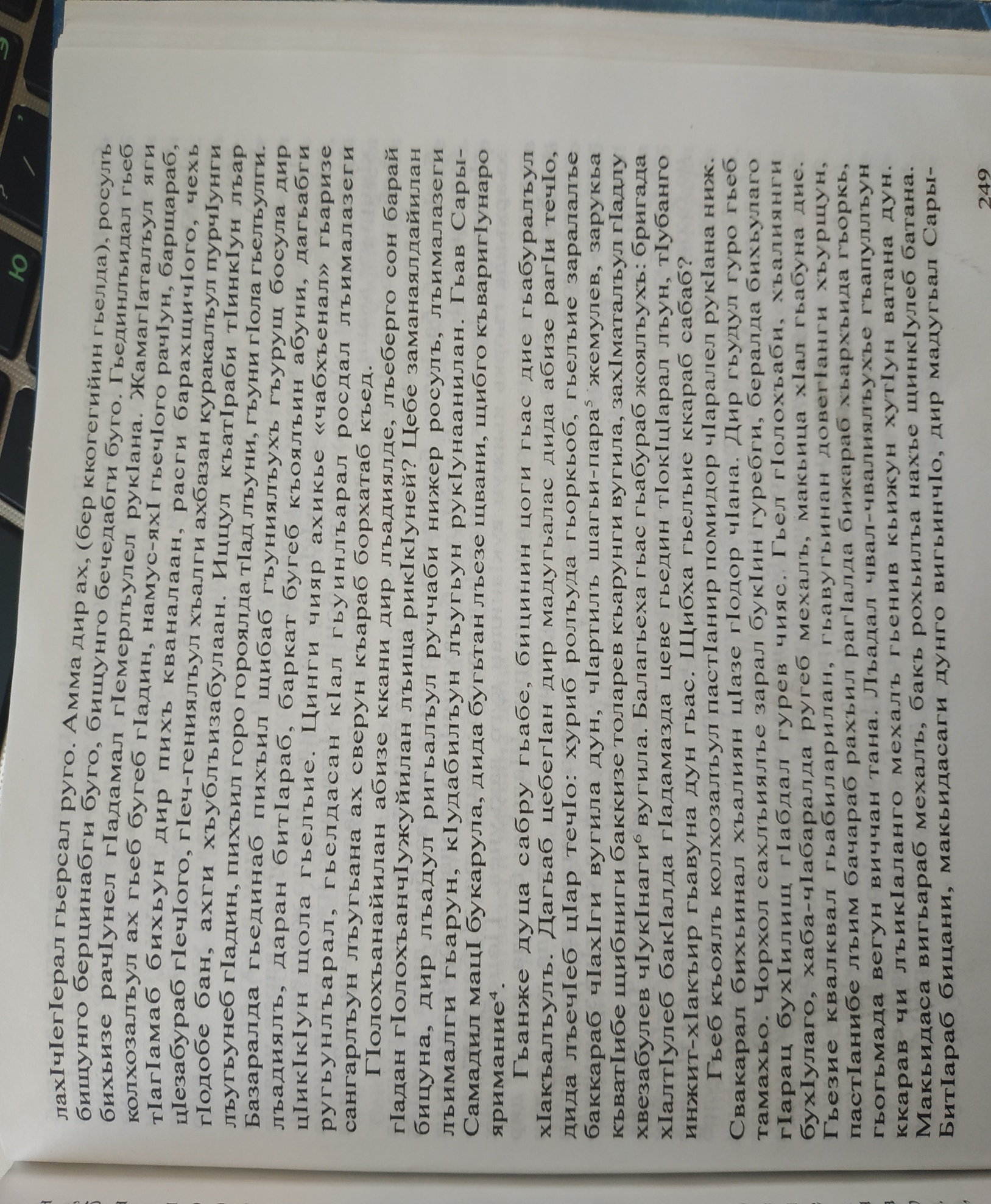 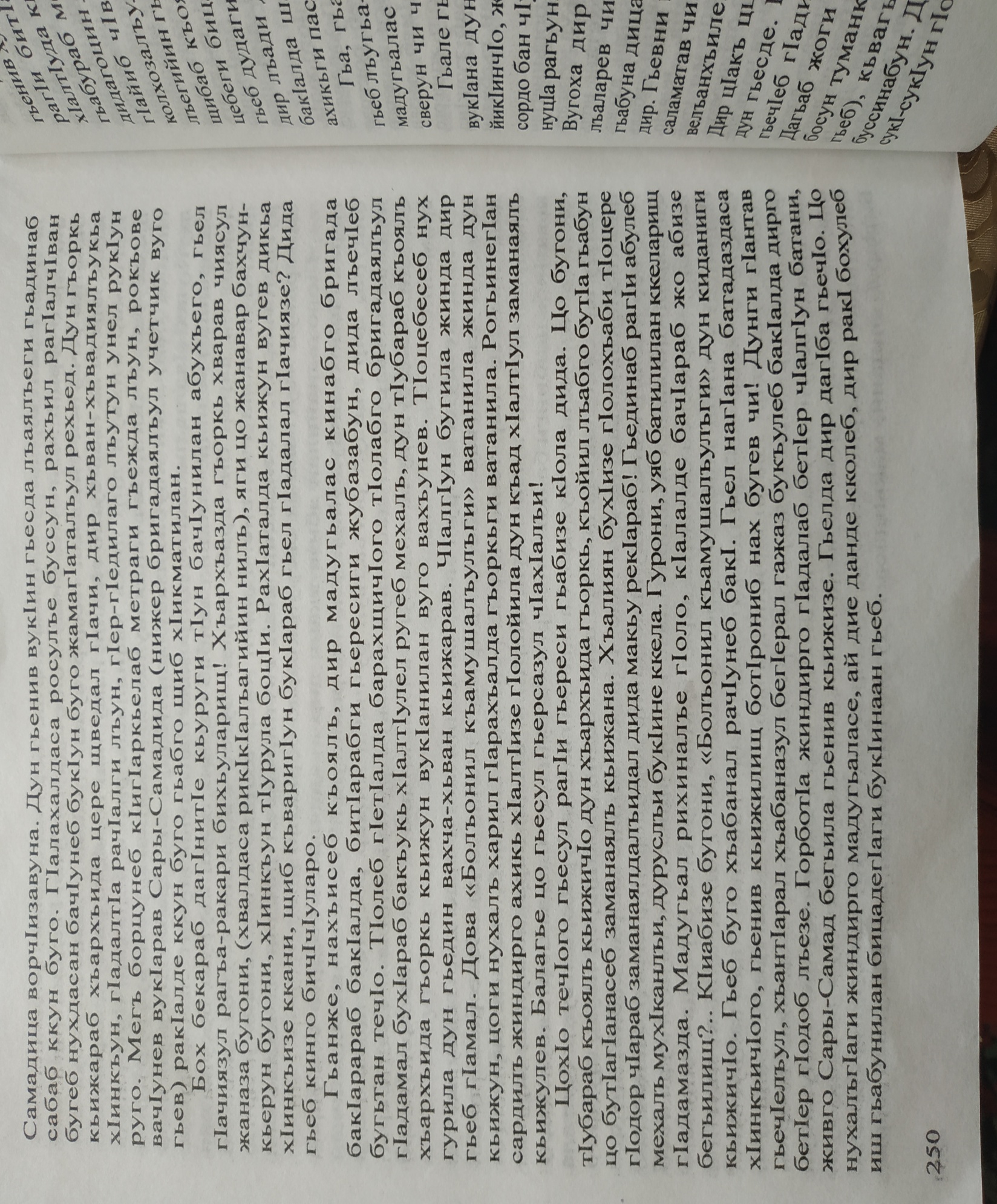 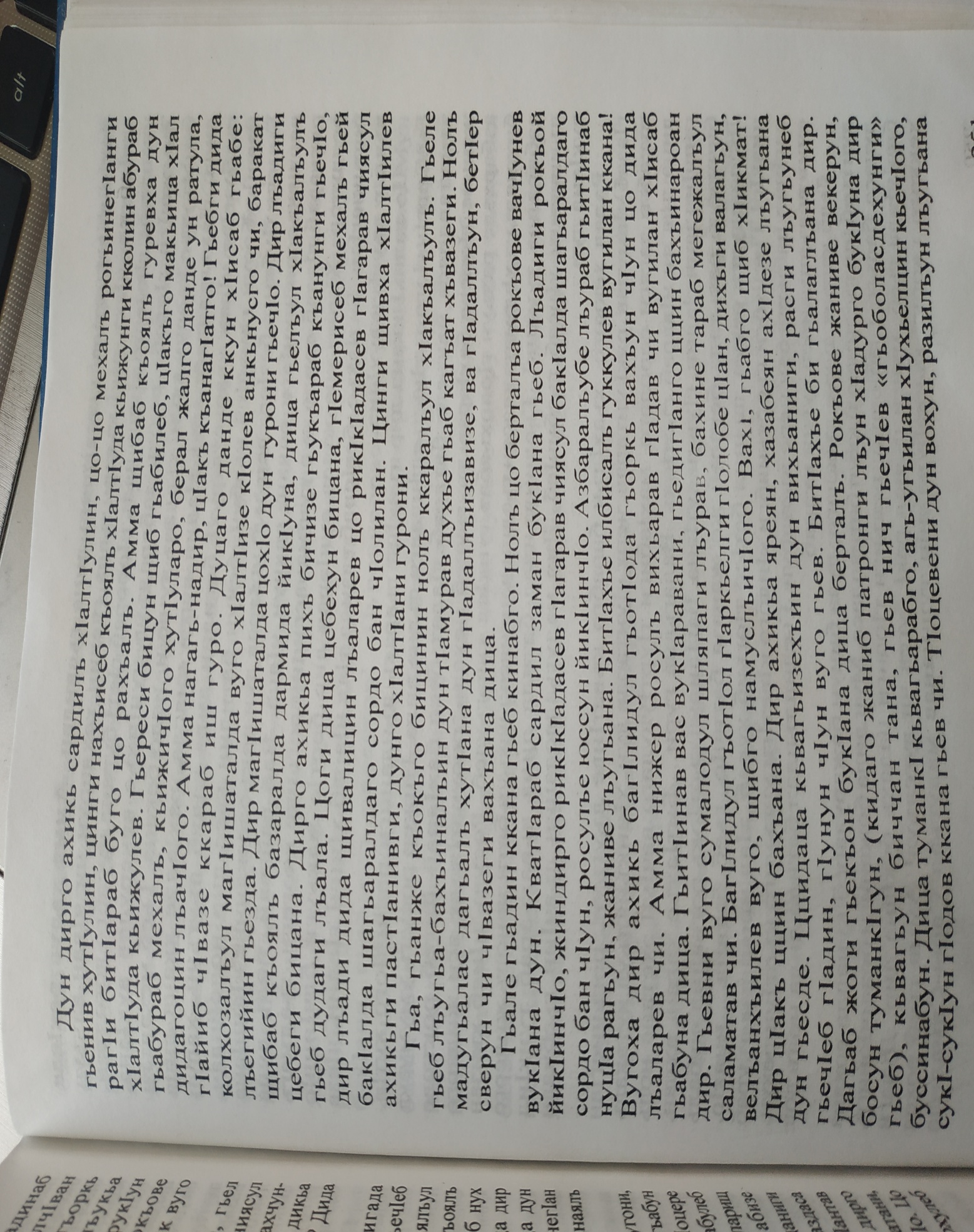 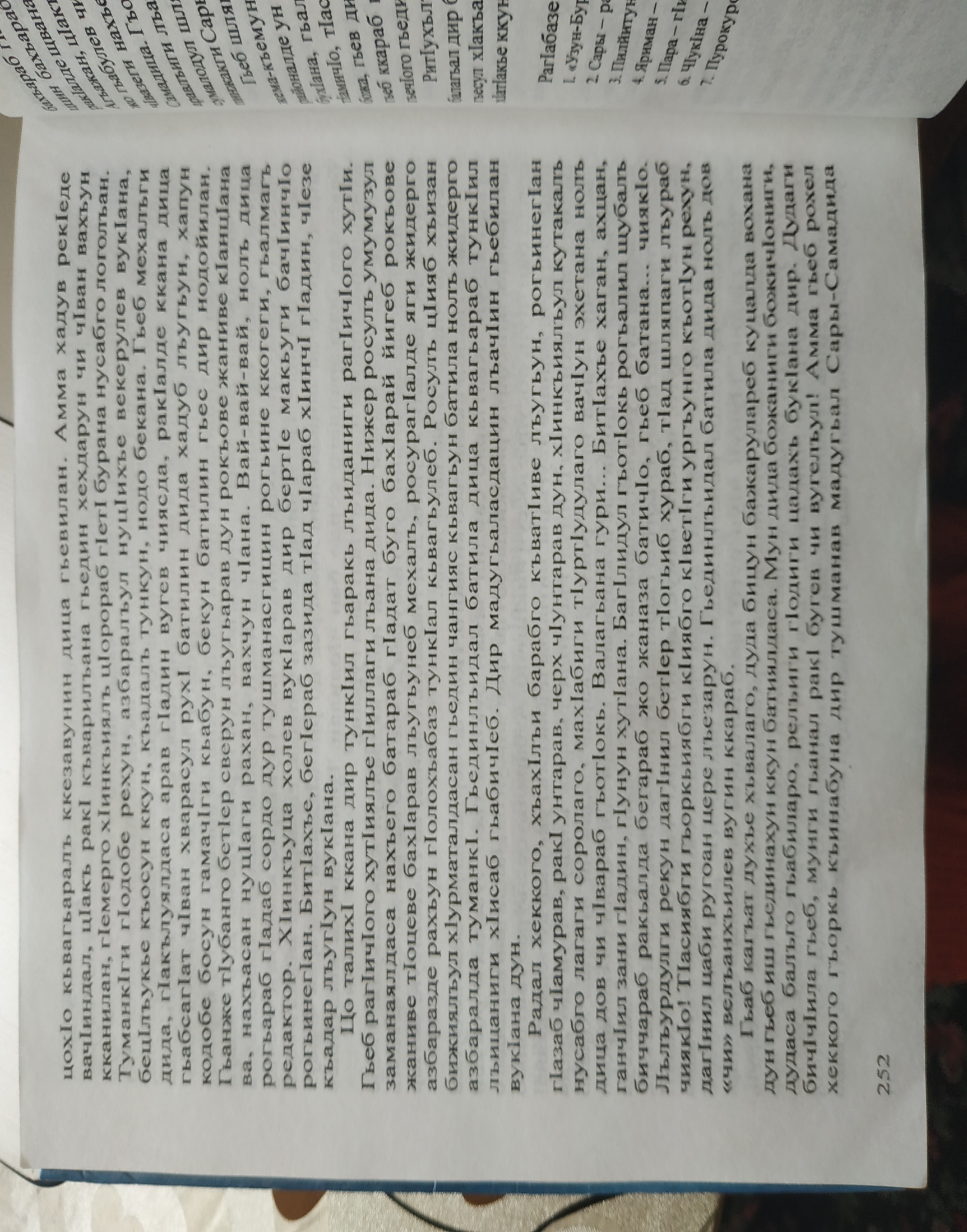 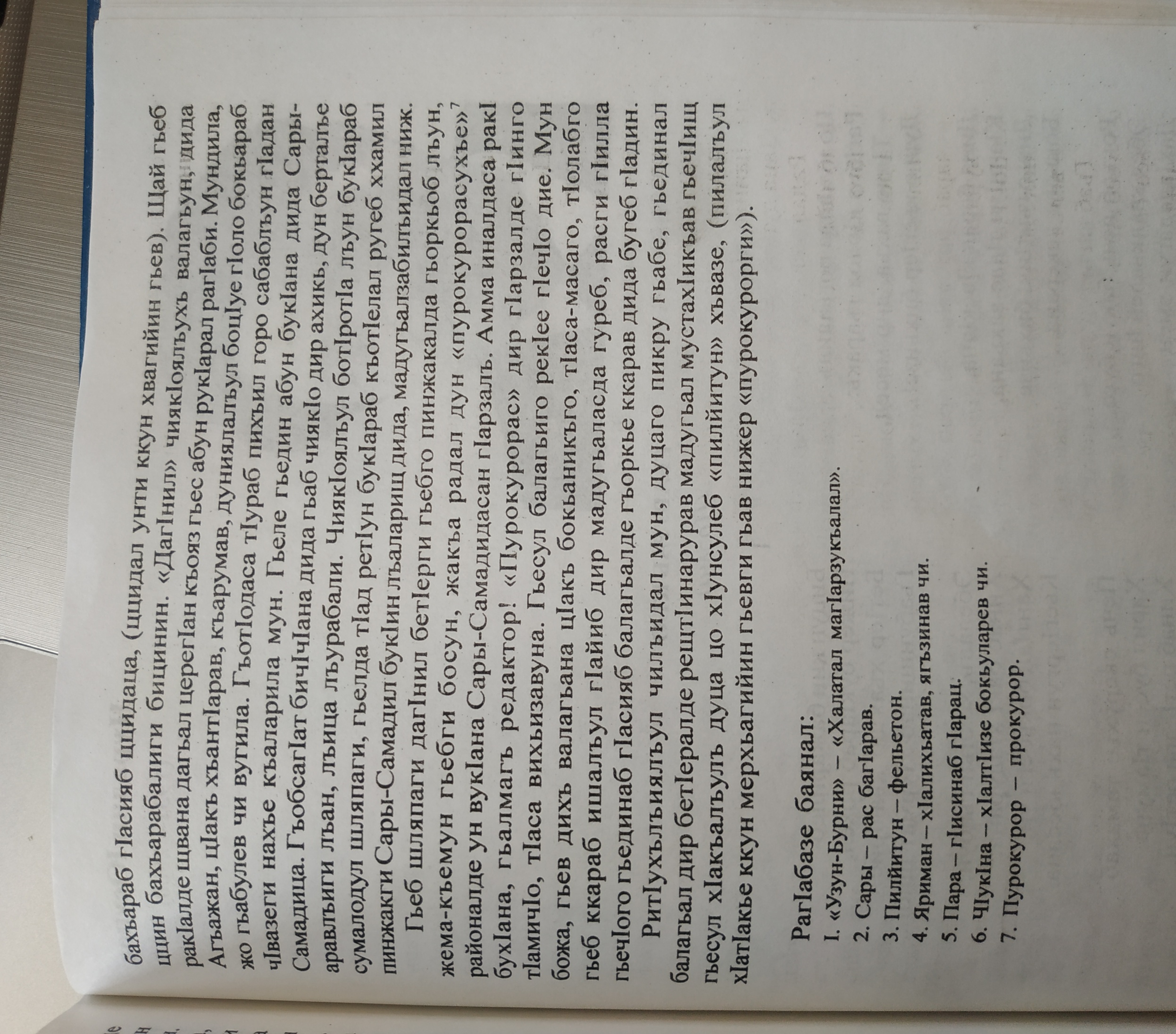 Дарсил х1асил:Сундул хIакъалъулъ нилъеца дарсида бицараб? Гьаб хабаралдаса нилъеца щиб босизе кколеб, щиб малъулеб бугеб?
Рокъобе х1алт1и:
Рокъоб кьураб дарс пасихIго цIализе.
ЦIалараб хабаралъул магIна гьаби.
       
        Гьалдалъун дарс лъугьана къо-мех лъик1 !
       Киназего баркала .